Succesvoller experimenteren in de lessen wetenschappen



Introductie tot de experimenteersessies
	Gaston Moens, VUBrussel

Hoe experimenten in een krachtige leeromgeving plaatsen
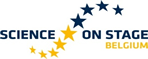 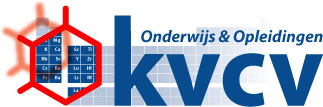 UITGANGSPUNTEN
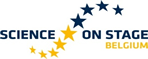 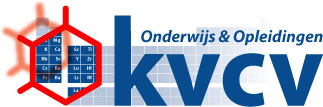 LEERLINGEN LEREN BETER ALS ZE ACTIEF IN HET LEERPROCES WORDEN BETROKKEN

	


 Leeromgevingen zijn dus vooral krachtig wanneer ze en voldoende ruimte laten voor zelfstandig leren en voldoende systematische begeleiding bieden, De Corte & Verschaffel
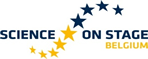 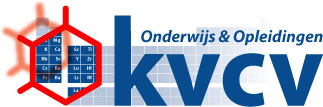 ONDERZOEKEND LEREN IS EEN MANIER OM EEN KRACHTIGE LEEROMGEVING TE REALISEREN





Science enquiry learning could help to reverse the apparent decline in young people’s interest and engagement in school science, and the potentially serious consequences for the UK’s science research base and its general scientific literacy. 
NESTA, National Endowment for Science, Technology and the Arts, 2005.
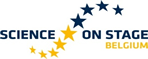 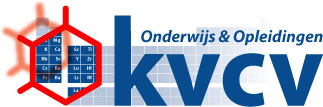 EXPERIMENTEN KUNNEN HIERBIJ EEN BELANGRIJKE ROL SPELEN … ALS AAN BEPAALDE VOORWAARDEN WORDT VOLDAAN

 As practiced in many schools practical work is ill 	conceived, confused en unproductive. For many 	children, what goes on in the laboratory 	CONTRIBUTES LITTLE TO THEIR UNDERSTANDING 	OF SCIENCE.
				Hodson 1991; Abrahams 2008
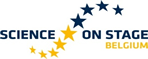 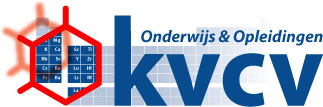 EEN EFFECTIEF EXPERIMENT

BETREKT LEERLINGEN ACTIEF bij voorbereiding, uitvoering en bij de interpretatie van de resultaten ervan
Wat ? Waarom ? Hoe ? Resultaat ?

IS EEN DIDACTISCH ANKERPUNT voor één of meerdere  fasen van de les:
verwondering wekken
verhelderen 
verklaren
toepassen
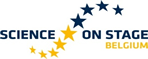 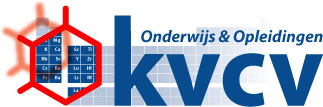 DE UITDAGING

In 15 minuten tonen hoe een experiment door onderzoekend leren in een les kan worden geïntegreerd
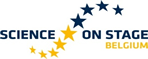 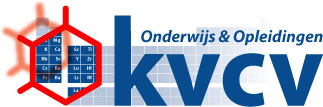 SJABLOON  (Kolb)
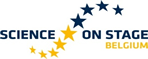 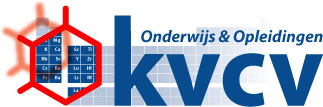 Belangstelling wekken

Met welk experiment ga je belangstelling wekken ?
Welk probleem/vraag zullen de leerlingen moeten beantwoorden ?
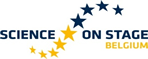 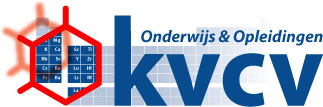 Het onderwerp verhelderen

Hoe ga je met je leerlingen het probleem duidelijker stellen zodat het kan worden aangepakt ?
Welk bijkomend experiment voorzie je om een vermoeden te toetsen ?
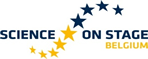 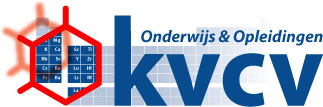 Een verklaring opstellen

Hoe ga je met de leerlingen een verklaring opstellen en die toetsen met een experiment ?
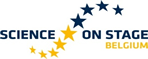 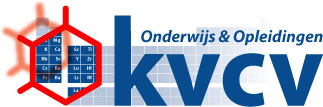 Toepassen

Samen met de leerlingen een toepassing bedenken van wat ze hebben ontdekt
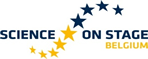 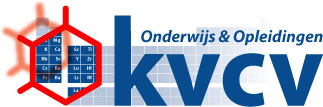 ZES EXPERIMENTEN GESELECTEERD DOOR EEN JURY

Aansluiting eindtermen		20
Eenvoudig uitvoerbaar		20 
Verwondering opwekken 	20
Inpasbaar in les 			20
Conform sjabloon 			20

Wetenschappelijke correctheid
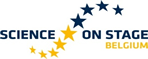 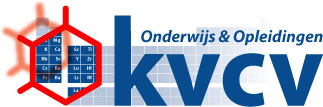 ENKELE VASTSTELLINGEN

Beperkt aantal inzendingen 
Grote verschillen in aanpak
Grote verschillen in beoordeling juryleden

			Te hoge drempel ?
			Geen consensus over wat een goed 		experiment is in het kader van 			onderzoekend leren ?
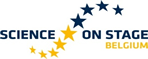 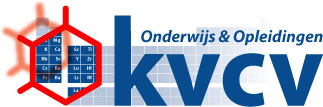 EXPERIMENTEN

Bernadette Anbergen
Kracht van Archimedes
Katrien Strubbe & Julien Van Paemel
Verdringingsreeks van metalen
Walter Ginckels
CO2 concentratie in uitgeademde lucht

Onderzoekend leren op film
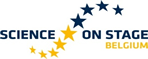 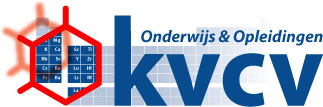 EXPERIMENTEN

Isabelle Querton
La diffusion des gaz dans les liquides
Filip Leemans
Cool met spoelen
Walter Ginckels
Olifantenpasta
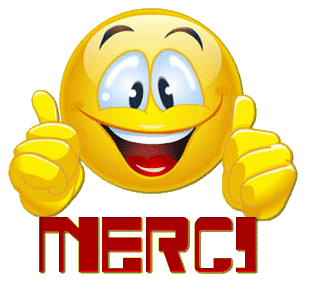 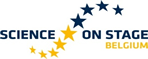 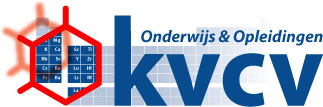